Итоги государственной итоговой аттестациипо географии выпускников ОО г. Красноярска
ОГЭ, ЕГЭ 
2017
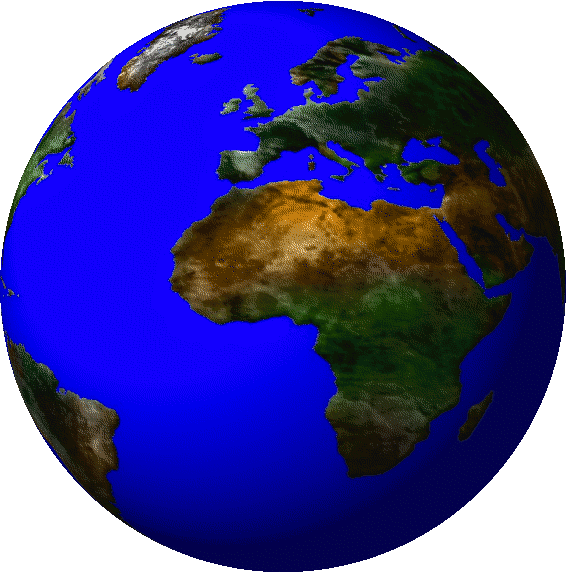 Количество участников ГИА по географии
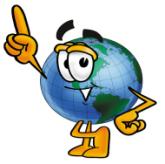 Количество участников ОГЭв г. Красноярске
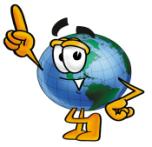 Количество участников ЕГЭ в Красноярске
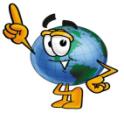 Основные результаты ОГЭ
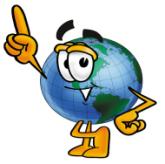 Основные результаты ОГЭ по районам г. Красноярска
Распределение участников ОГЭ по тестовым балламmax = 32
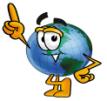 Гистограмма количества участников (в процентах), набравших максимальный балл
Основные результаты
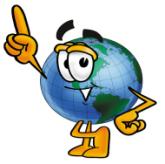 Динамика результатов ЕГЭ за последние 3 года
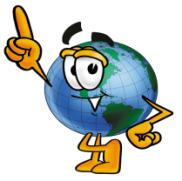 Основные результаты ЕГЭ
Распределение участников ЕГЭ по тестовым балламmax = 100
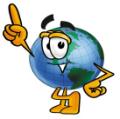 Итоги ЕГЭ по видам образовательных  организаций
Итоги ЕГЭ по видам образовательных  организаций
Итоги ЕГЭ по видам образовательных  организаций
Содержание и решаемость заданий ОГЭ, требующих развёрнутого ответа
Выводы о качестве знаний выпускников по итогам ЕГЭ 2017 г.
В достаточной степени сформированы:
Знания о карте, как географической модели и умения определять расстояния по карте с помощью масштаба (по прямой), строить профиль по горизонталям топографической карты и читать условные знаки карты, в том числе мелкомасштабных тематических карт;
Знания на уровне фактов особенностей характеристики оболочек Земли – атмосферы, гидросферы, литосферы и биосферы, природы материков и океанов;
Умения оценивать ресурсообеспеченность отдельных стран и регионов мира:
Знания географических особенностей  воспроизводства и размещения населения мира и в России;
Умения оценивать территориальную концентрацию населения;
Анализировать информацию, в том числе демографической ситуации в регионах России, путём вычисления цифровых показателей;
Знания понятий о структуре занятости населения и умения определять по круговой диаграмме структуры страну мира;
Знают часовые зоны России и умеют решать задачи на исчисление местного времени;
Знают отраслевую структуру мирового хозяйства и хозяйства России и умеют использовать цифровые показатели для анализа тенденций развития отраслей.
Нельзя считать  достаточной сформированными:
Знаний о способах ориентирования и определения азимута по топографической карте;
Знаний об особенностях воздействия на окружающую среду отдельных сфер и отраслей хозяйства и распознавания примеров рационального природопользования, выделять существенные признаки в характеристике природно-хозяйственных регионов Росси;
Умений выделять, описывать существенные признаки географических объектов и явлений;
Умений объяснять существенные признаки географических объектов и явлений природной и социально-экономической среды; объяснять демографическую ситуацию отдельных стран и регионов мира и России.
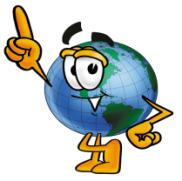 Рекомендации по подготовке к ГИА-9 и ГИА-11 выпускников ОО
Усилить внимание к практическим работам,  как на уроке, так и при выполнении домашней самостоятельной работы. Через выполнение практических работ строить  изучение эмпирических и теоретических знаний на уровне фактического материала, усвоение причинно-следственных связей. Например, таким образом, продуктивно изучаются вопросы построения плана местности и топографической карты, изучение видов масштабов и использование каждого из них,  приёмы сопоставления и наложения карт для объяснения зависимостей географических объектов и явлений.
Использование приёмов современных технологий проектной деятельности, кейс-стади,  ИКТ, критического мышления, написания эссе на заданную  тему в «связке» с технологиями объяснительно-иллюстративного метода, которые позволяют создать базу или «подушку» из фактического материала и понятийно-терминологического аппарата по географии.
Внести коррективы в обучающую программу подготовки экспертов 2018 года на базе ККИПК и КГПУ им. В.П. Астафьева с усилением актуальных и трудных вопросов в решении ЕГЭ по географии по названным выше образовательным технологиям и «сквозного» изучения наиболее сложных вопросов географии.
КГЦМО провести семинары и конференцию учителей географии по подготовке школьников в сдаче ЕГЭ.
Провести серию вебинаров с учителями Красноярского края по вопросам подготовки учащихся к успешной сдаче ЕГЭ по географии.
Осуществлять подготовку экспертов ЕГЭ по предмету на базе ЦОКО, где проводится проверка экзаменационных работ.  При этом она должна быть не только по процедуре оценивания, но и по содержанию сложных вопросов и освоению критериев их оценки.
Рекомендации по подготовке к ГИА-9 и ГИА-11 выпускников ОО
ФИПИ следует продумать  критерии оценки заданий с учётом метапредметных подходов и межпредметных связей, в том числе: исключить в п.6 «Рекомендаций по проверке выполнения заданий с развёрнутым ответом в ЕГЭ по географии» и считать ошибкой написание географических названий с маленькой буквы, правописание географических терминов и названий, знание географической номенклатуры. А также в п.11 отменить рекомендацию «не считать ошибкой написание выпускником знака «%» (процент) вместо «‰» (промилле) при вычислении величины естественного прироста». В первом случае условия «Рекомендаций» ставит учителя географии в позицию не считаться с тем, чему учит учитель русского языка, а во втором –  учитель математики. 
Сократить количество заданий вычислительного характера (№№ 32, 33, 34), которые часто не отражают географического содержания, а больше экономического плана, имея лишь в условиях географические объекты. Они больше проверяют вычислительные умения, а не понимание сути географической специфики объектов и зачастую не знают их местоположения на карте России и мира. Думается, что более географичными были бы задания на построение графиков, диаграмм, отражающих динамику и количественные соотношения явлений с последующим анализом. Например,  построение Розы ветров для отдельных регионов, температурных графиков с объяснением динамики по сезонам, взаимосвязи с высотой Солнца над горизонтом, построить план местности с предложенным набором условных знаков плана или топографической карты по заданным азимутам и условиям масштаба. 
Включить больше заданий, в том числе во второй части, на проверку знаний географической номенклатуры по России и миру.
Благодарю за внимание